2020
简约线条工作总结计划模板
BUSINESS POWERPOINT REPORT TEMPLATE
汇报：优页PPT
目录
Part 01
单击添加您的标题
Part 02
单击添加您的标题
Part 03
单击添加您的标题
Part 04
单击添加您的标题
01
单击添加您的标题
PLEASE ADD YOUR TITTLE HERE
点击此出编辑文本内容，以表达您的项目详细资料，建议您在展示时采用微软雅黑字体
单击添加您的标题
ADD YOUR TITTLE
点击此出编辑文本内容，以表达您的项目详细资料。点击此出编辑文本内容，以表达您的项目详细资料，建议您在展示时采用微软雅黑字体。
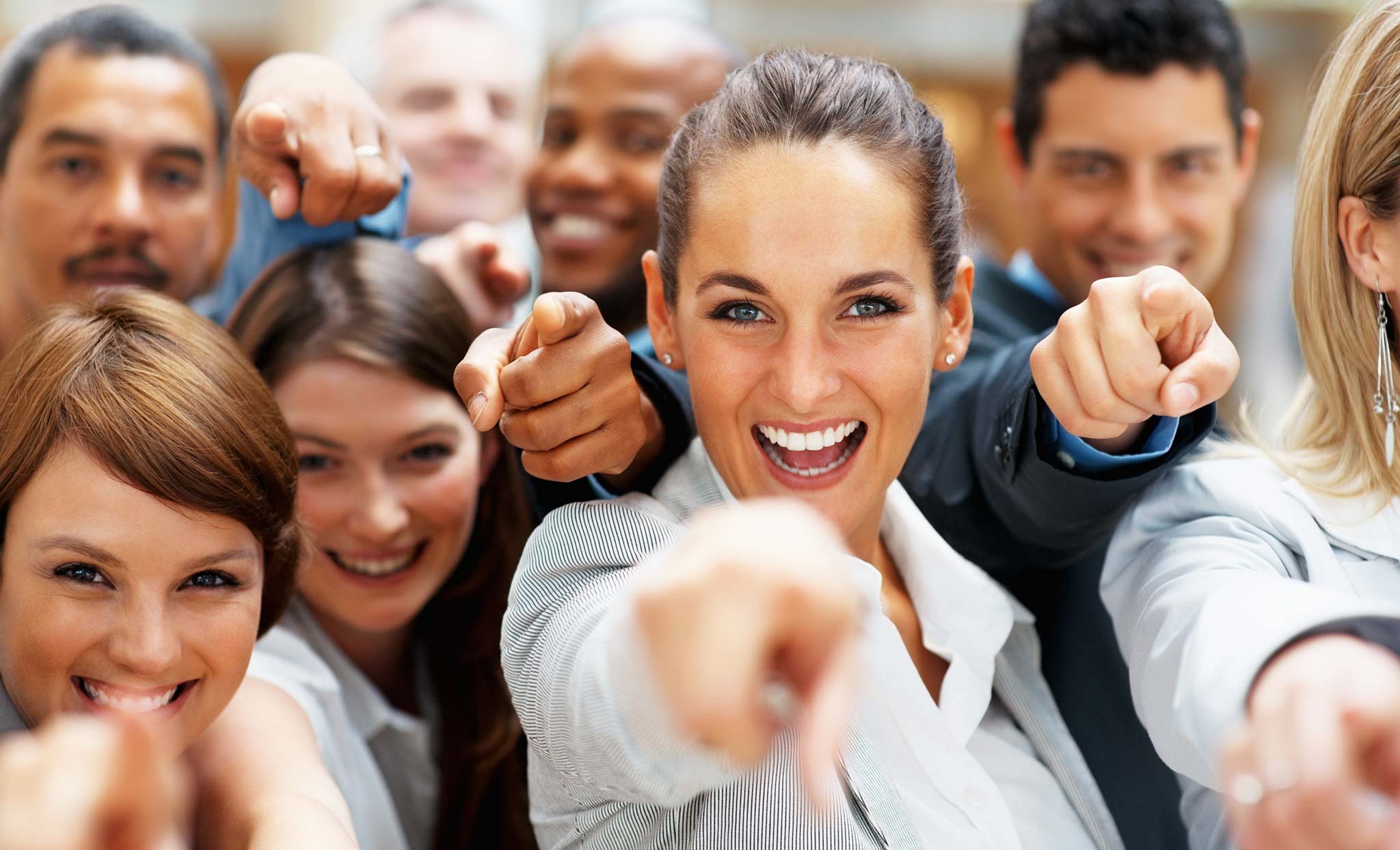 点击此出编辑文本内容，以表达您的项目详细资料。点击此出编辑文本内容，以表达您的项目详细资料，建议您在展示时采用微软雅黑字体。
单击添加标题
单击此处编辑内容，建议您在展示时采用微软雅黑字体
单击添加标题
单击此处编辑内容，建议您在展示时采用微软雅黑字体
单击添加标题
单击此处编辑内容，建议您在展示时采用微软雅黑字体
单击添加您的标题
单击添加标题
单击此处编辑内容，建议您在展示时采用微软雅黑字体
单击添加标题
单击添加标题
单击此处编辑内容，建议您在展示时采用微软雅黑字体
单击此处编辑内容，建议您在展示时采用微软雅黑字体
单击添加您的标题
单击添加标题
单击此处编辑内容，建议您在展示时采用微软雅黑字体
单击添加标题
单击此处编辑内容，建议您在展示时采用微软雅黑字体
单击添加标题
单击添加标题
单击此处编辑内容，建议您在展示时采用微软雅黑字体
单击此处编辑内容，建议您在展示时采用微软雅黑字体
单击添加您的标题
单击添加标题
单击添加标题
单击此处编辑内容，建议您在展示时采用微软雅黑字体
单击此处编辑内容，建议您在展示时采用微软雅黑字体
单击添加标题
单击添加标题
单击此处编辑内容，建议您在展示时采用微软雅黑字体
单击此处编辑内容，建议您在展示时采用微软雅黑字体
02
单击添加您的标题
PLEASE ADD YOUR TITTLE HERE
点击此出编辑文本内容，以表达您的项目详细资料，建议您在展示时采用微软雅黑字体
单击添加您的标题
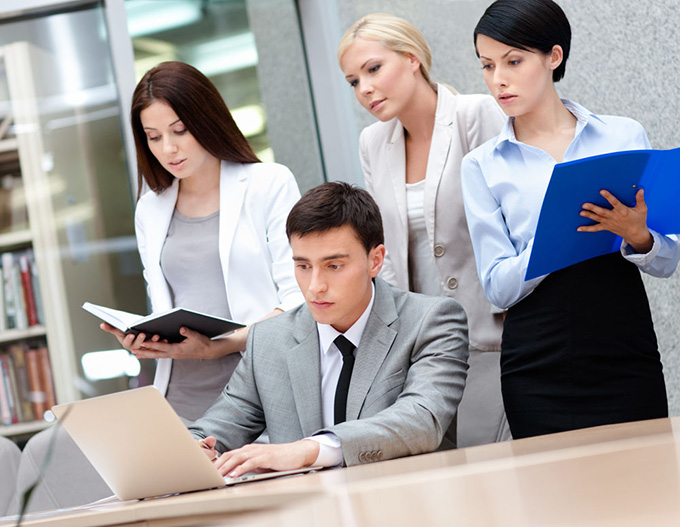 单击添加标题
点击此出编辑文本内容，以表达您的项目详细资料。点击此出编辑文本内容，以表达您的项目详细资料，建议您在展示时采用微软雅黑字体。
单击添加标题
点击此出编辑文本内容，以表达您的项目详细资料。点击此出编辑文本内容，以表达您的项目详细资料，建议您在展示时采用微软雅黑字体。
单击添加您的标题
单击此处编辑内容，建议您在展示时采用微软雅黑字体
01
40%
30%
单击此处编辑内容，建议您在展示时采用微软雅黑字体
02
20%
10%
单击此处编辑内容，建议您在展示时采用微软雅黑字体
03
点击此出编辑文本内容，以表达您的项目详细资料。点击此出编辑文本内容，以表达您的项目详细资料，建议您在展示时采用微软雅黑字体
单击此处编辑内容，建议您在展示时采用微软雅黑字体
04
单击添加您的标题
单击添加标题
单击此处编辑内容，建议您在展示时采用微软雅黑字体
单击添加标题
单击添加标题
单击此处编辑内容，建议您在展示时采用微软雅黑字体
单击此处编辑内容，建议您在展示时采用微软雅黑字体
单击添加标题
单击此处编辑内容，建议您在展示时采用微软雅黑字体
03
单击添加您的标题
PLEASE ADD YOUR TITTLE HERE
点击此出编辑文本内容，以表达您的项目详细资料，建议您在展示时采用微软雅黑字体
单击添加您的标题
单击添加标题
B
单击此处编辑内容，建议您在展示时采用微软雅黑字体
1
单击添加标题
单击添加标题
E
T
2
4
单击此处编辑内容，建议您在展示时采用微软雅黑字体
单击此处编辑内容，建议您在展示时采用微软雅黑字体
3
S
单击添加标题
单击此处编辑内容，建议您在展示时采用微软雅黑字体
单击添加您的标题
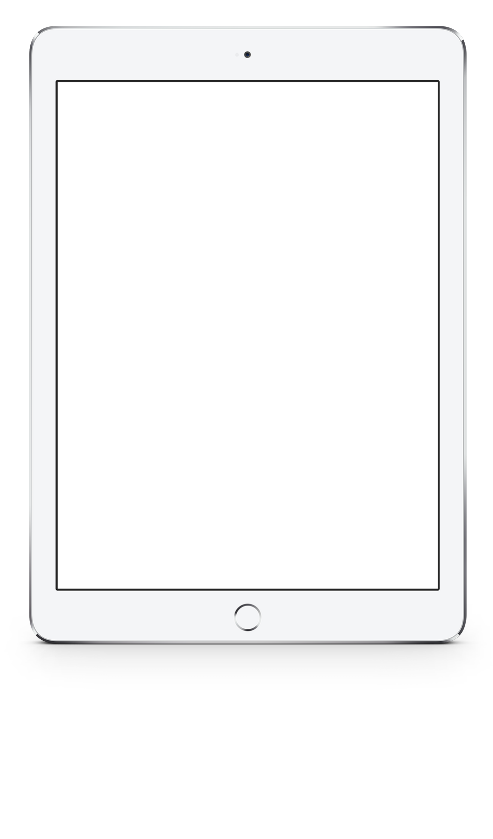 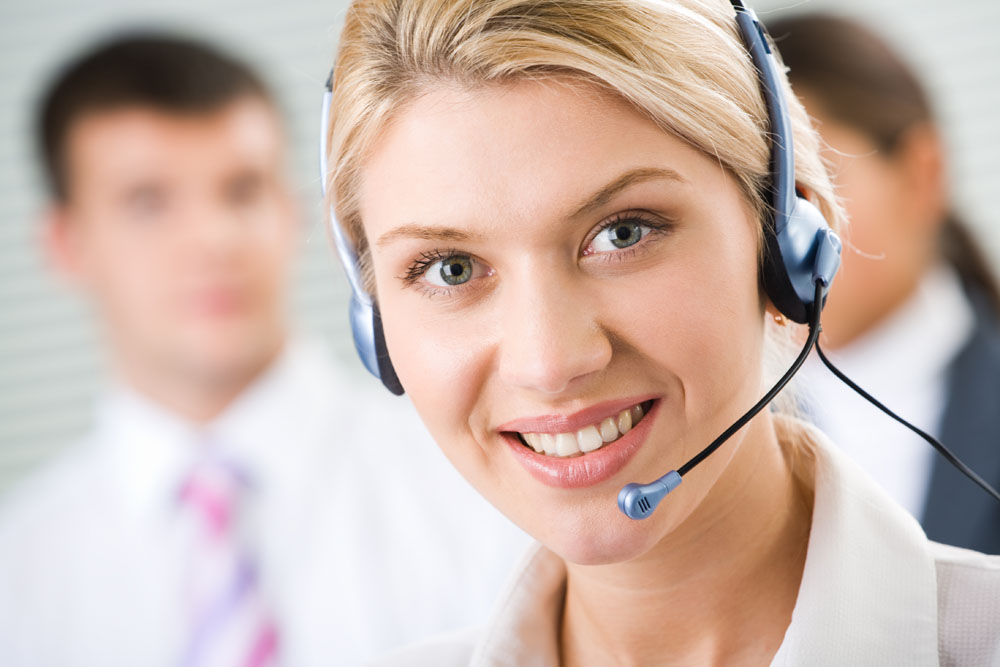 单击添加标题
01
单击此处编辑内容，建议您在展示时采用微软雅黑字体
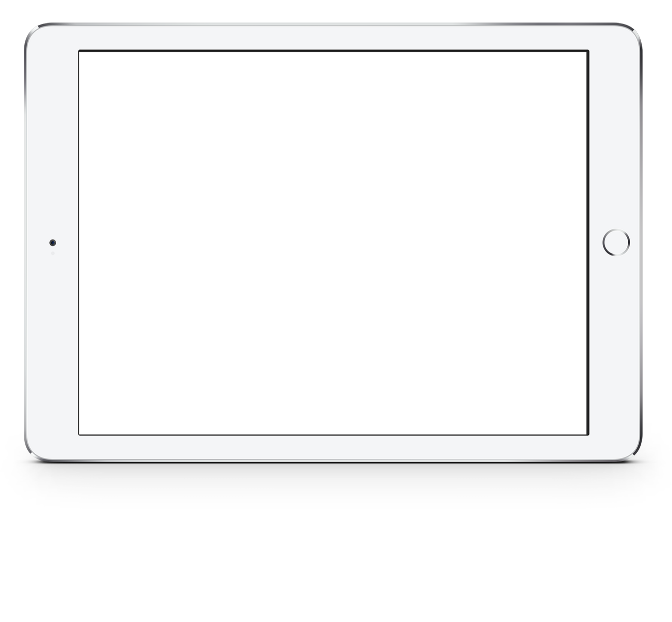 单击添加标题
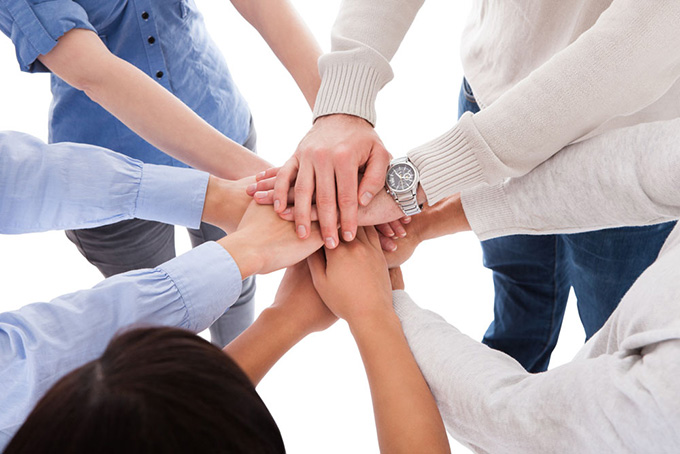 02
单击此处编辑内容，建议您在展示时采用微软雅黑字体
单击添加标题
03
单击此处编辑内容，建议您在展示时采用微软雅黑字体
点击此出编辑文本内容，以表达您的项目详细资料。点击此出编辑文本内容，以表达您的项目详细资料，建议您在展示时采用微软雅黑字体。
单击添加您的标题
单击添加标题
单击添加标题
单击此处编辑内容，建议您在展示时采用微软雅黑字体
单击此处编辑内容，建议您在展示时采用微软雅黑字体
单击添加标题
单击此处编辑内容，建议您在展示时采用微软雅黑字体
单击添加标题
单击添加标题
单击此处编辑内容，建议您在展示时采用微软雅黑字体
单击此处编辑内容，建议您在展示时采用微软雅黑字体
04
单击添加您的标题
PLEASE ADD YOUR TITTLE HERE
点击此出编辑文本内容，以表达您的项目详细资料，建议您在展示时采用微软雅黑字体
单击添加您的标题
单击添加标题
单击添加标题
单击此处编辑内容，建议您在展示时采用微软雅黑字体
单击此处编辑内容，建议您在展示时采用微软雅黑字体
Political
Economic
Social
Technological
单击添加标题
单击添加标题
单击此处编辑内容，建议您在展示时采用微软雅黑字体
单击此处编辑内容，建议您在展示时采用微软雅黑字体
单击添加您的标题
单击添加标题
单击添加标题
单击添加标题
单击此处编辑内容，建议您在展示时采用微软雅黑字体
单击此处编辑内容，建议您在展示时采用微软雅黑字体
单击此处编辑内容，建议您在展示时采用微软雅黑字体
单击添加您的标题
单击添加标题
单击添加标题
单击此处编辑内容，建议您在展示时采用微软雅黑字体
单击此处编辑内容，建议您在展示时采用微软雅黑字体
单击添加标题
单击添加标题
单击此处编辑内容，建议您在展示时采用微软雅黑字体
单击此处编辑内容，建议您在展示时采用微软雅黑字体
单击添加您的标题
单击添加标题
单击此处编辑内容，建议您在展示时采用微软雅黑字体
单击添加标题
单击添加标题
单击此处编辑内容，建议您在展示时采用微软雅黑字体
单击此处编辑内容，建议您在展示时采用微软雅黑字体
单击添加标题
单击此处编辑内容，建议您在展示时采用微软雅黑字体
THANKS
感谢一路有你
BUSINESS POWERPOINT REPORT TEMPLATE
日期：202X-XX-XX